The Data Journey
Tom Mills
Head of the Data Development Unit
Data Growth and Operations
29th June 2022
Engineering challenges using admin data
Data are collected for operational purposes not Statistical
General
Missing data
Inconsistent entries and collection methods
Lack of timestamps/ update timestamps
Lack of metadata
Lack of demographic info
Multi-level data
Data owner vs data users
Security
Presence of secure and sensitive cases
Pseudonymisation/  Anonymisation/ Hashing
Access
How to update data if it includes secure and sensitive information
Linkage keys/ limitations
[Speaker Notes: Charlie has already mentioned some of the conceptual and methodological challenges when using admin data. For definitions of what admin data is and why to use it check out this earlier presentation.

When considering these challenges from an engineering perspective, the focus tends to be on data consistency, quality and automation but there are also security challenges facing engineering when working with admin data.

General-
Missing data- Admin data sources have a main focus, such as being able to tell how much tax a person owes. Some entries are critical or core for this purpose but many are extra and therefore are not always entered. Thinking about how to design forms and streamline collection methods at the early stages is key to reducing missing data down the line.

Inconsistency limits our ability to automate (developing reusable pipelines) and re-use processes, so can be very costly for engineering.

Lack of timestamps means we won't know when records are updated. When using data that is updated regularly, this can create a lot of confusion.

Metadata includes what you would expect to see in a data dictionary and relates to information about the variables. For example the data type, how it has changed year on year, what question it relates to in the original source document. Without this information we go back to the data supplier for clarification.

Much admin data in the UK will not include demographic information including the persons sex, age, gender, ethnicity, religion etc

Admin data sources may not include an "individual" level of information. Tables may need to be joined to try and find an "individual". This is all the more challenging in the UK as we have no unique citizenship id numbers.

If issues arise the data owners may need to be consulted, there's only so much we can do as users

Security
S&S- Some people in your data source may be classed as sensitive cases. How to protect these individuals is critical, particularly if we want to use a data source on a semi regular basis

Pseudonymisation/ anonymisation/ hashing- Although these terms are often used synonymously, in the world of data they represent significantly different things. If some variables are deemed highly sensitive (there is a risk of an individual being identified), they are hashed, encrypted or pseudonomised to assure their security. Each category comes with a unique set of security considerations and requirements to protect individuals identities within the data.

Access to some data sources is restricted to those who have higher levels of security clearance. This is to add extra layers of protection to those working on sensitive data. Accessing this data is strictly controlled so can take some time to work through.

There is also a strong focus on the presence of linking keys or unique identifiers and need to understand how the records are updated. Rarely are admin data sources the answer alone, but more often combining them can tell a rich story if it is possible/ legal.]
The Data Journey at ONS
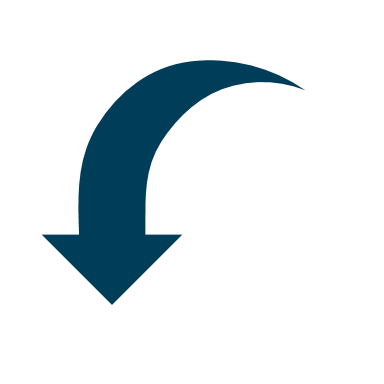 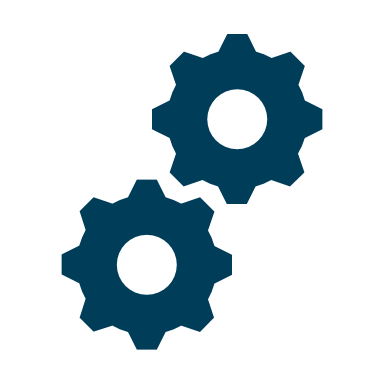 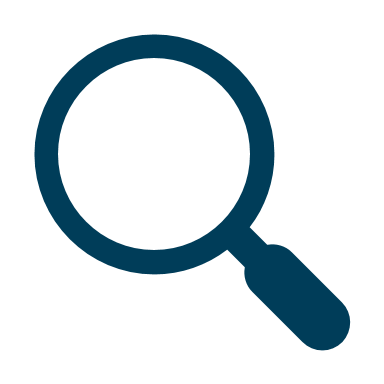 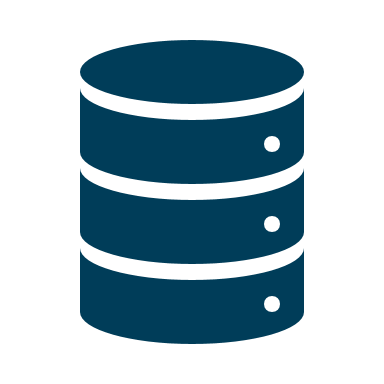 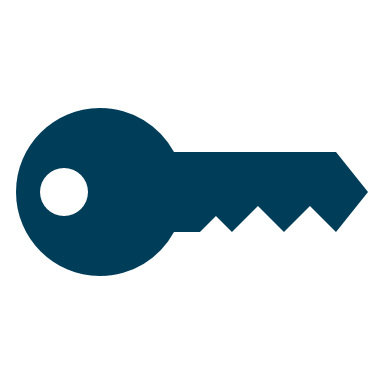 Data
Acquisitions
Data 
Development Unit
Data 
Operations
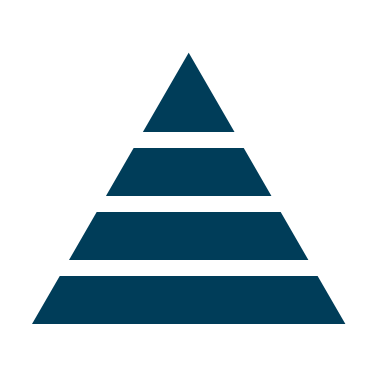 Primary Engineering
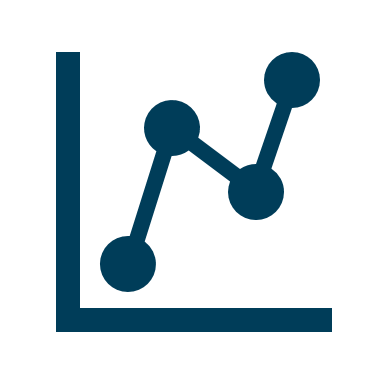 Business 
Areas
[Speaker Notes: Data Acquisition: This is a team of 3-4 people (depending on size and complexity of data source) who work on acquiring data. They work directly with suppliers of data to understand business needs. 
DA clarify where we get the data from and what the agreements are around using it. Data specification documents or (EPIDDs) are created during these stages which form the background and detail of arrangements on how the data is used. They will abide by any legislative requirements, consider data security and sensitivity, storage, redelivery and variable contents.
If we want to use the data for a different reason, change the agreement or add to the data we have in any way , we go back to the supplier via data acquisitions.
DA puts a single team at the forefront of these discussions helps us to develop the best relationship possible with data suppliers. This helps ONS get data sources we need to develop our statistics and publications. It also reduces the risk of continuity errors and details being missed.

Data Operations: This is a team of 3-4 people (working on multiple sources at once) who handle the deliveries of data into ONS; This can mean both physical handovers e.g. on a USB stick or virtual. They also handle the ingestion of data into secure working area- The Data Access and Processing Platform (DAP); managing access and permissions to the data. With sensitive data, higher security clearance is required so there are strict rules and requirements around who is allowed to access the data, for how long and for what reason. When someone leaves their role, their data access will be promptly removed.

Primary Engineering: This is a team of 2-3 people (depending on complexity and size of the data source) made up of data engineers. They are responsible for ensuring the data that’s been delivered is what was expected and translating it into a format that ONS can use (HIVE tables). This
includes structuring, standardising and transforming data, readying it for the next stage in the pipeline.

The Data Development Unit: Team of 6 people, bridging the gap between primary and secondary engineering, this team focuses on central methods harmonisation to ensure all business areas are working off the same definitions. At present they are working on complex tax data, creating definitions for things like pensions and redundancies, which can then be sent to business areas and incorporated into their publications.

ONS Business areas: Their roles and requirements are very varied but usually revolve around the wish to use new/ better/ different data from admin sources to supplement/ fill in gaps in existing data sources.

The sizes of these teams will vary depending on the complexity, size, frequency of deliveries and long term goals.]
Primary engineering- Preparing for data
Consult with data acquisitions
Test or synthetic data supplied in advance 
This enables automation- pipelines can be developed
Receive real data
Often do not receive data directly from a government department- dealing with 3rd party suppliers and varied technical set ups
Feedback any issues
We don’t make assumptions – if we don’t know, we don’t do it!
[Speaker Notes: PE establish what the data looks like and what to do when the data isn't received as expected.
They clarify any functions, transformation or data standards that have been prototyped or designed by experts/ DDU and work out how to apply them.

Sometimes test data is obtained by the data supplier in advance of the real data being sent over. This enables PE to create pipelines to streamline the ingestion of the real data when it comes in, even if it's not ready yet.

A typical task list may include:
1.Retrieve incoming data that has been ingested into ONS's secure Data Access Platform.  
2.Load data into tables into DAP. 
3.Derive new columns – e.g., tax year / annual year or UPRN (unique property number). 
4.Standardize the form of the data for all analysts – in a form easy/usable/consistent for analysts – e.g., convert data types from timestamps to numeric. 
5.Carry out quality assurance checks on data, ensuring no loss of information. 
6.Maintain alterations – repair failures, add/delete fields, adjust the schema against the changing needs of the business.  

PE work off information provided by Data Acquisitions and the Customer to apply things like:
column names. 
column lengths. 
column datatypes. 
formats of date column, e.g., dd/MM/yyyy or yyyy-MM-dd. 
permitted values for each column, where relevant.]
Primary engineering- When data is delivered
File validation: 
Have we got files we expect?
How do we handle version 2?
Variable validation: 
Check variable names, lengths, acceptable values and hashed variables against EPIDD/Data Specification/ Does the real data match the test data
[Speaker Notes: When data is delivered, PE is responsible for answering fundamental questions about what is received including:

-What happens if/ when we get a redelivery- what we need to know if we delete the old data, if some files do not show up, how to overwrite, update or merge the data versions.
- What to do if the schema, test data, and live data are different, which one is correct? What do we do in a conflict?


An EPIDD or Data Specification document outlines in detail what has been agreed with the data owner/ supplier. (This document comes from Data Acquisitions). This outlines much of what PE need to check when data is received. It will include for example, a list of variables/ variable lengths/ tables/ file sizes/ encryption status of each variable.]
Primary Engineering​ - Structuring and standardisation
Load files into tables: 
Load styles based on user needs:
One file is one table load all/ One file is one table load latest only/ Combine multiple files into single table/ Apply updates
Extract information from header and trailer to enrich data 
Validate record counts 
Create Data Profiles  
Summary statistics including missingness 
Deliver tables to users- Data Development Unit/ business areas directly
[Speaker Notes: After checking what has come in meets the specified requirements, PE will structure and standardise the data to ensure it can be used by the business.

Headers contain information such as, sequence number (if the data comes in multiple files), number of data rows, number of columns
The trailer contains things like extract date, and a marker to show this is the last row of the file]
Secondary Engineering- The Data Development Unit
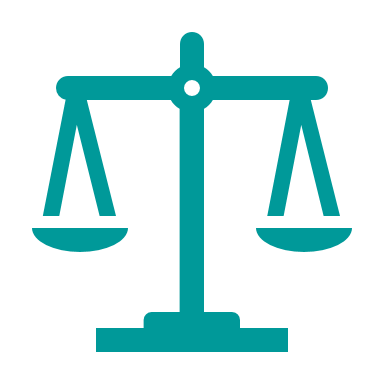 Harmonisation of methods
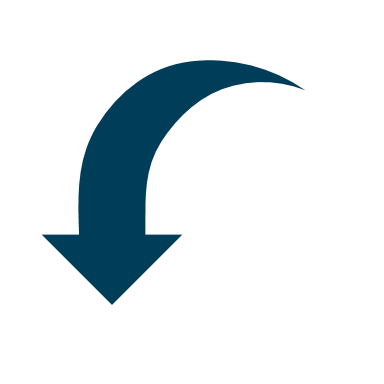 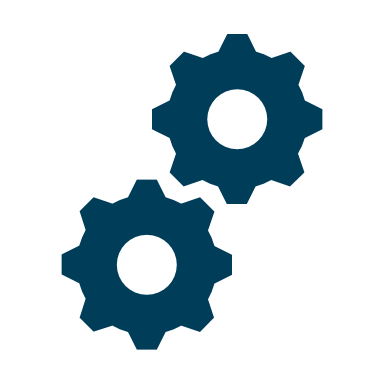 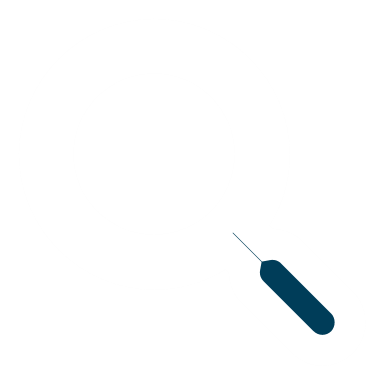 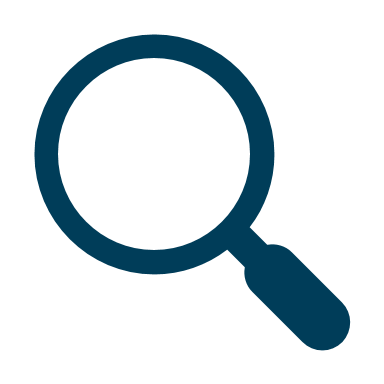 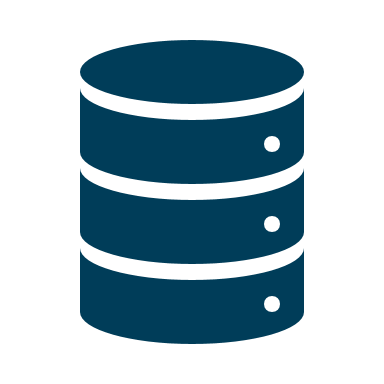 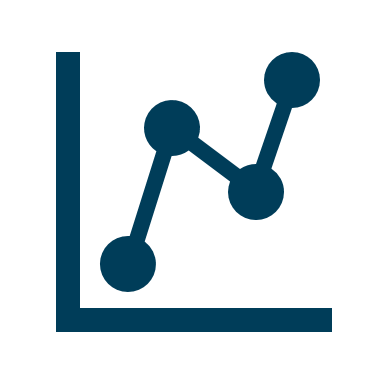 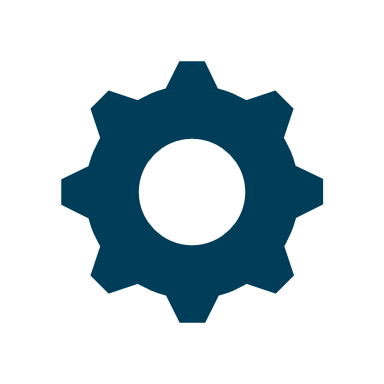 ONS business areas produce statistics from this data using our methodology
Data collected for operational purposes and engineered
We research, develop and standardise methodology for specific derivations
[Speaker Notes: The Data Development Unit, or DDU, are also known as the Secondary Engineering team. 
They deal with the data right after Primary Engineering have got it through the door, prepared it and stored it in the correct workspace.

Multiple business areas often use the same datasets for their analysis. If two groups, for example, are independently trying to derive a figure, not only will the effort and resources be duplicated, but it also means that any difference in methodology might produce contrasting results. ​
Our job is to research, develop and standardise methodology to ensure that business areas across ONS are all working from the same starting point.
We like to think of it as a kind of harmonisation of methods.

The main goals of DDU are:
Build in concepts and definitions to align with statistical outputs​
Flagging records ​
Deriving new variables ​
Unique employment ID ​
Sharing functional code ​
Creating Reproducible Analytical Pipelines ​
Sharing knowledge and expertise on the technicalities of working with the data]
Why DDU is needed- Definitions and concepts
Two teams are trying to identify rabbits
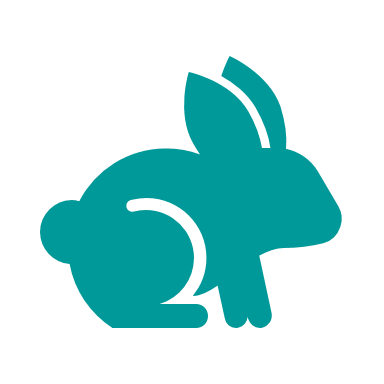 DDU research rabbits and develop method by asking:
       How do Gov’t identify rabbits?
       What can we derive from animal data?
       How can rabbit rules be fine-tuned?
       What do rabbit experts say?
Team B identifies by:
       four legs
       doesn’t bark
Team A identifies by:
       pointy ears
       likes carrots
With DDU
Without DDU
Team A and B publish different rabbit statistics
Team A and B publish consistent rabbit statistics
[Speaker Notes: This leads to both team A and B producing statistics based on rabbits that are first identified by DDU, which are also aligned to other government estimates.
This ensures we are publishing consistent rabbit statistics across UK gov]
Data Development Process
Ensure consistent definitions are used across ONS
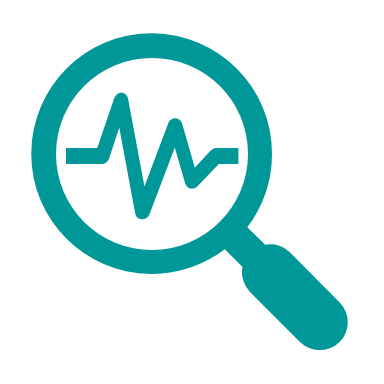 Explore data sources
Develop rules & flags
Desk research
Speak to experts
Align methodology
Quality assurance
Share methodology
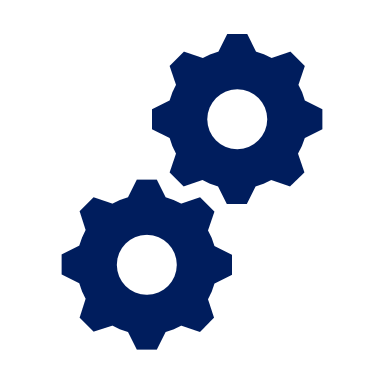 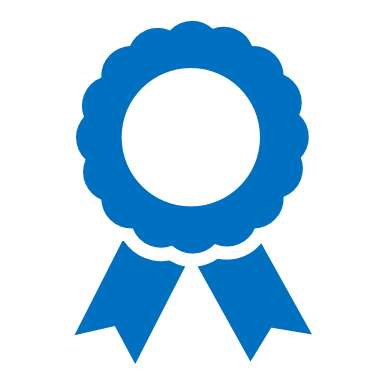 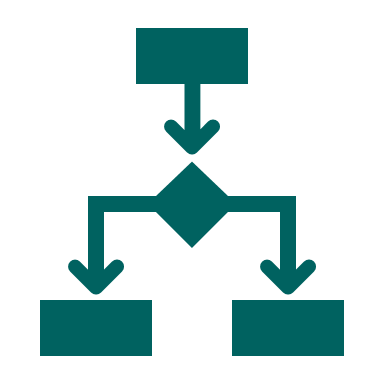 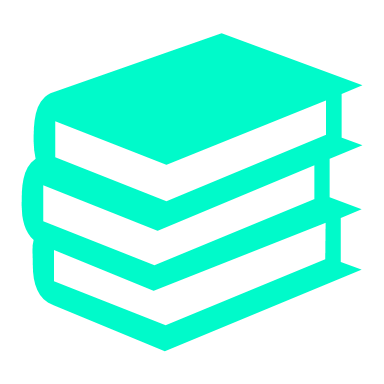 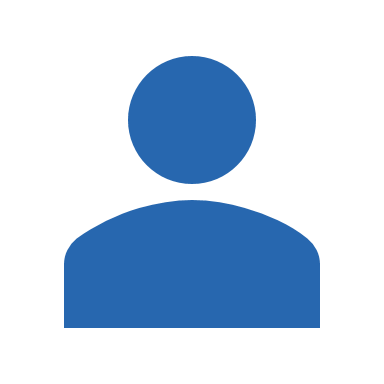 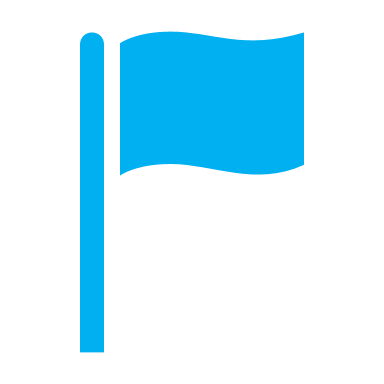 [Speaker Notes: Now we’re going to look at the development process in a bit more detail. 
This is where our work aligns more with Charlies- particularly around concept and definition development
So, we’ll conduct a lot of desk research on the theory behind it.
We explore data sources and identify what we think might be useful indicators.
Create things like flags, markers and indicators in the data.
Speak to HMRC, who are responsible for sourcing the data that we use.
Align methodology with that used by other Gov’t departments.
Quality assure results and compare them with other published figures. 
And then share that methodology with business areas. 

The reason why we do this is because:​
It encourages better productivity, which significantly reduces time & resource.​
It eliminates unnecessary work for business areas by producing a methodology that’s ready for them to use. They can then focus all their efforts on doing what they do best, which is analysing and producing statistics.​
It ensures consistency across ONS because all analysts are working with the same figures.​
It improves data sharing across Government through developing best practices and distributing the knowledge.​
And it establishes public trust in our figures and helps to build a better reputation for ONS.​]
Conclusions
There are several key stages required to get the most out of your admin data
They represent a significant investment and resource but can save massive amounts of time and money if considered at early stages
They should be considered as a series of steps, each one playing a crucial role to follow along to the next
They require a considered, detail-oriented approach to achieve success
To get the most out of admin data, we need to remember the people at the center of it all, developing trust both with the suppliers, and the respondents.
[Speaker Notes: There are key stages to the data journey at ONS which are set up to guide data from point of entry to point of use.
These focus both on abiding by key legislative requirements but extend also to the technical specifications of its usability to ensure it is fit for business areas to use.
Designing admin data collection tools intelligently can help deter problems down the line.
Developing trust with data suppliers and respondents and communicating that data is used carefully, with security in mind, is critical.]
Questions
Contact details:
Tom Mills : tom.mills@ons.gov.uk
Head of Data Development Unit
international.development@ons.gov.uk